Министерство образования РМ
Портфолио 
Андроновой Ольги Михайловны
воспитателя 
МБДОУ «Инсарский детский сад «Светлячок» комбинированного вида»
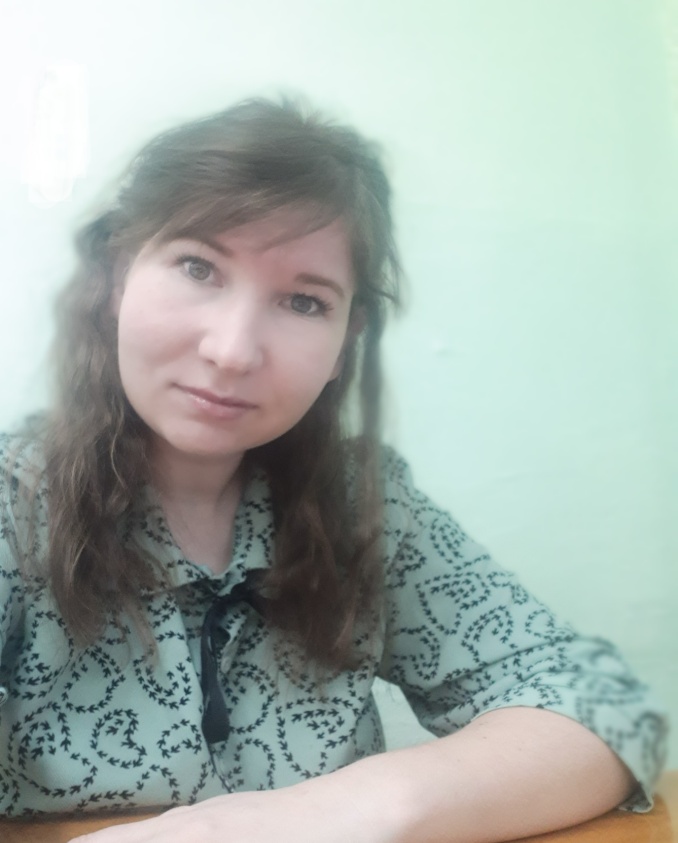 Общие сведения о педагоге
Дата рождения  - 16 января 1991 года
 Занимаемая должность – воспитатель
     Профессиональное образование:  
МГПИ им. М.Е. Евсевьева, № диплома 31435, дата выдачи  29  июня 2013 г., по специальности «Олигофренопедагогика», с дополнительной  специальностью «Логопедия»; квалификация  учитель - олигофренопедагог и учитель-логопед
    Профессиональной переподготовки :  
ГБОУ ДПО (ПК) "Центр непрерывного повышения профессионального мастерства педагогических работников - «Педагог 13.ру», №  134118000007 по программе «Педагогика и методика дошкольного образования», дата выдачи – 11 ноября  2019 г., квалификация воспитатель
Педагогический стаж -  10 лет
Стаж работы в данном учреждении -  2 года
Стаж работы в данной должности -  2 года
Прохождение курсов повышения квалификации  –  2021 г.
Представление педагогического опыта
«Применение здоровьесберегающих технологий в работе с детьми дошкольного возраста»
https://dsvetlins.schoolrm.ru/sveden/employees/30900/406161/?bitrix_include_areas=N
Участие в инновационной (экспериментальной) деятельности
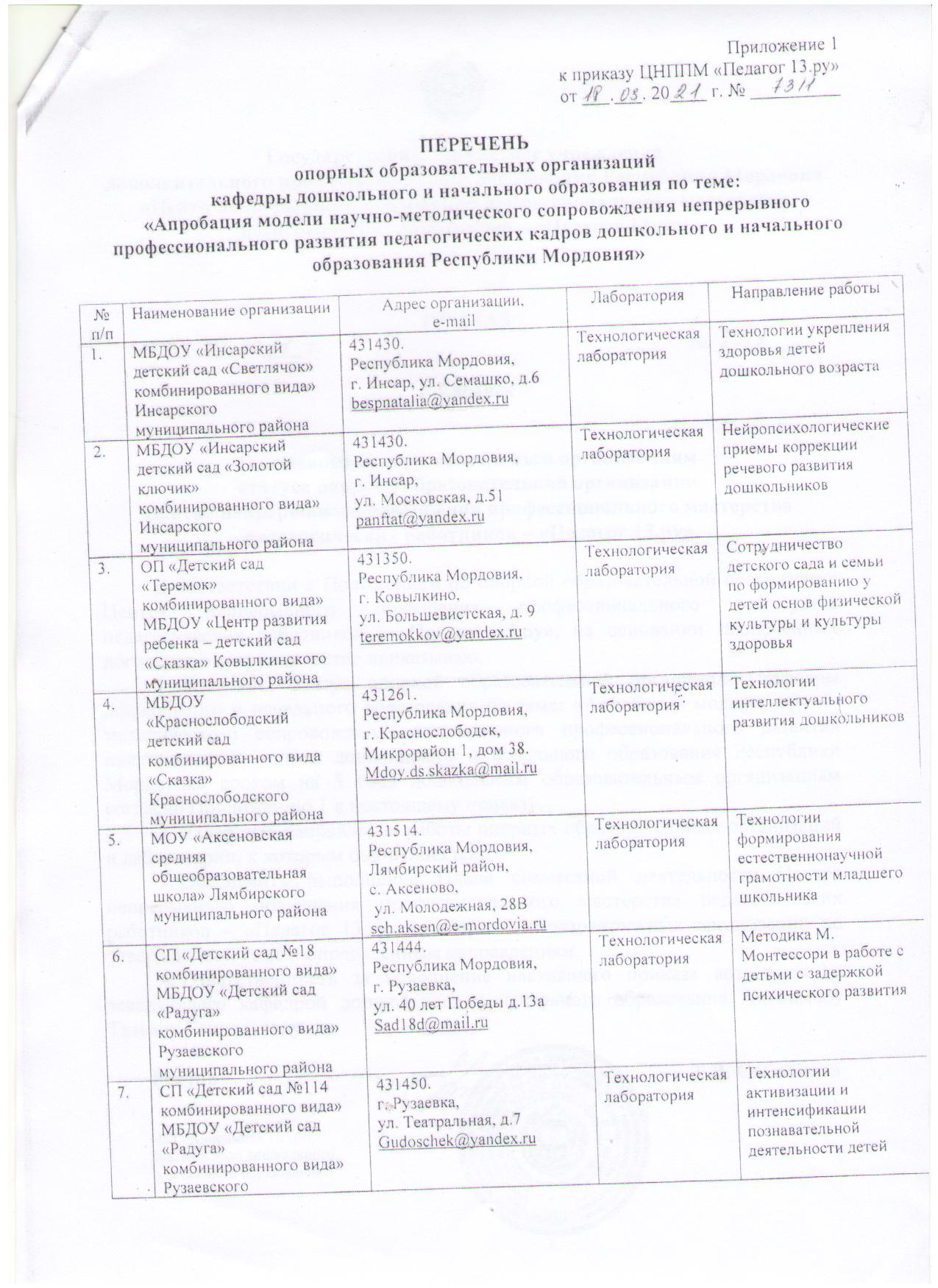 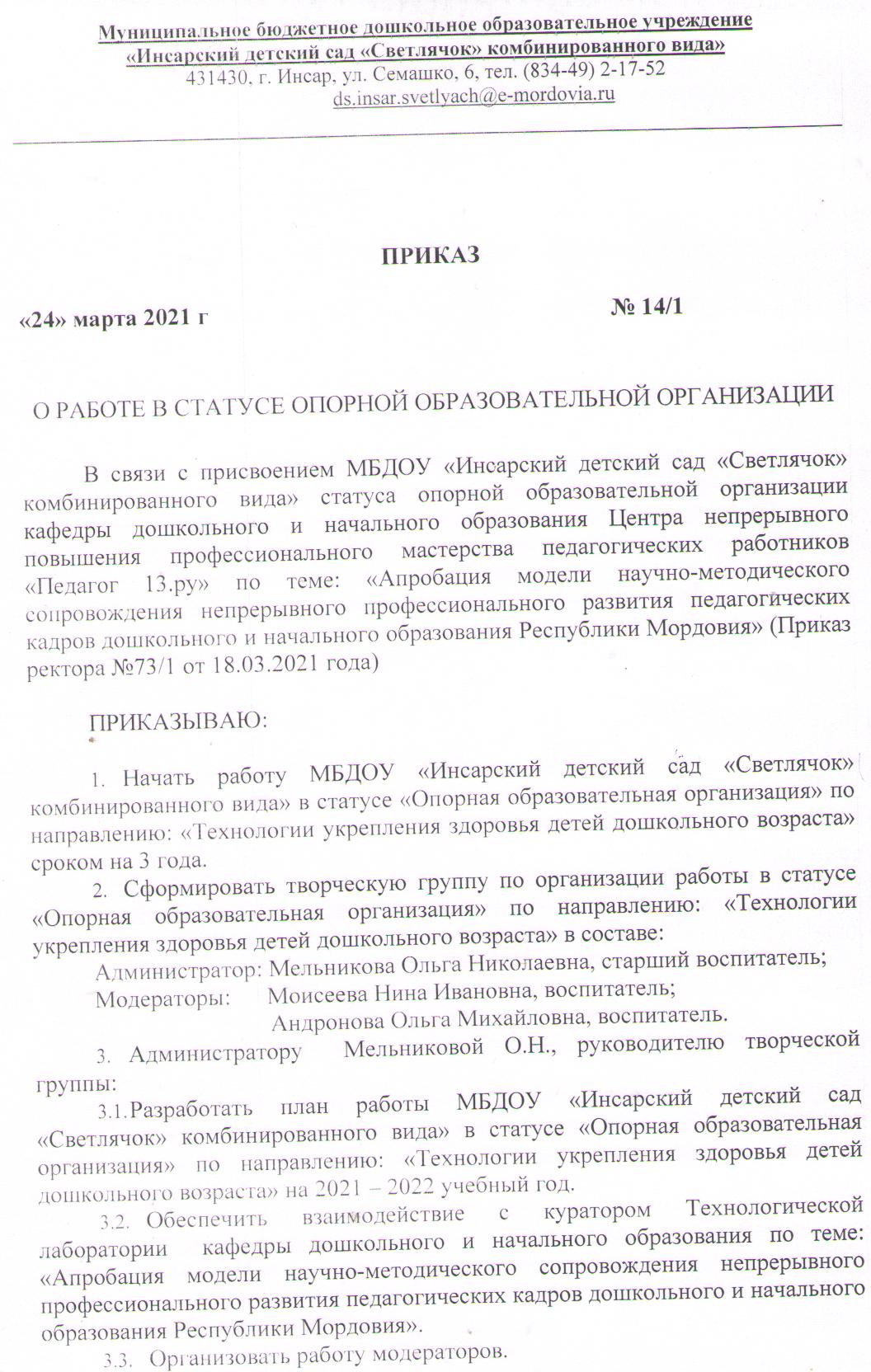 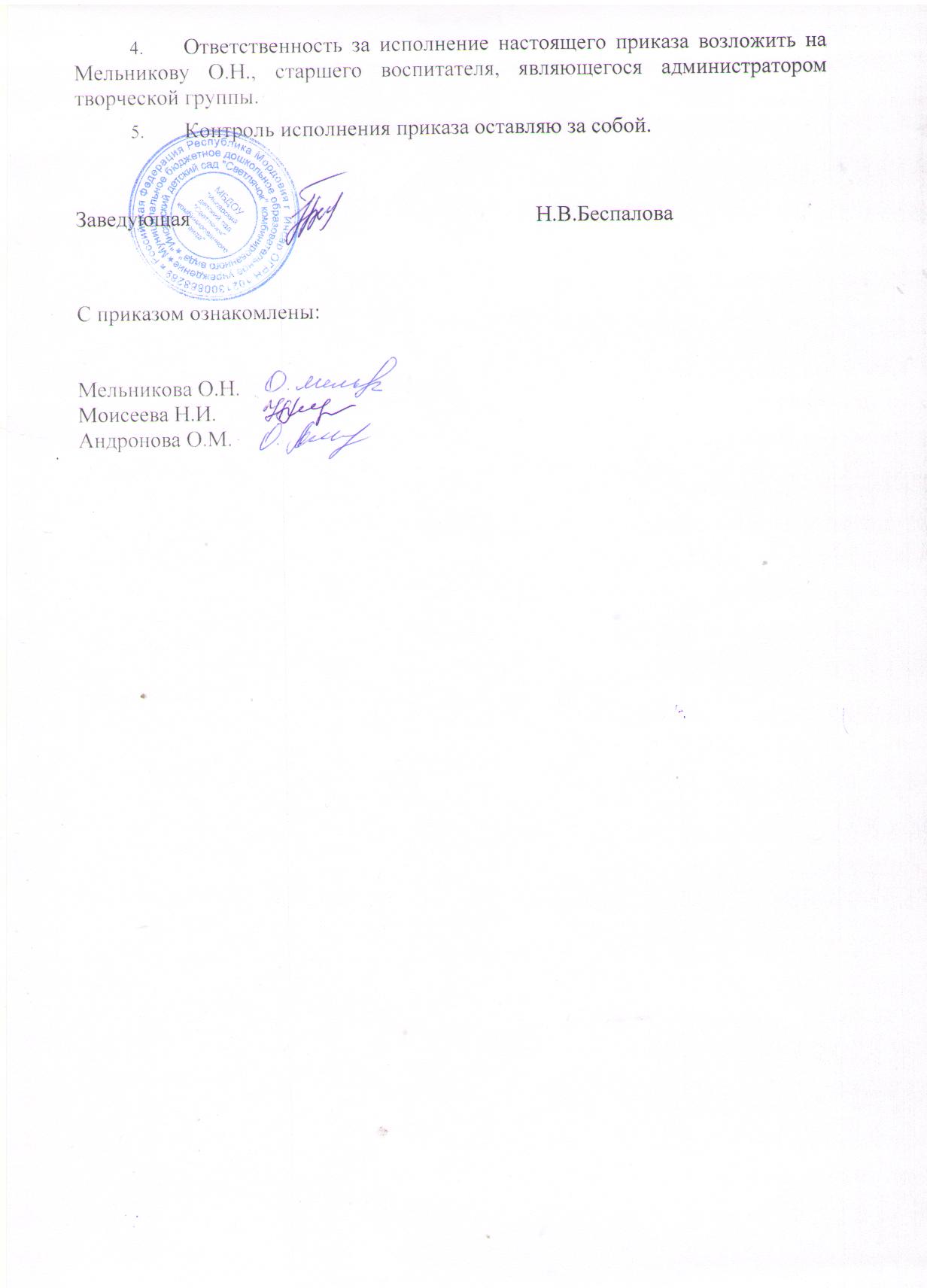 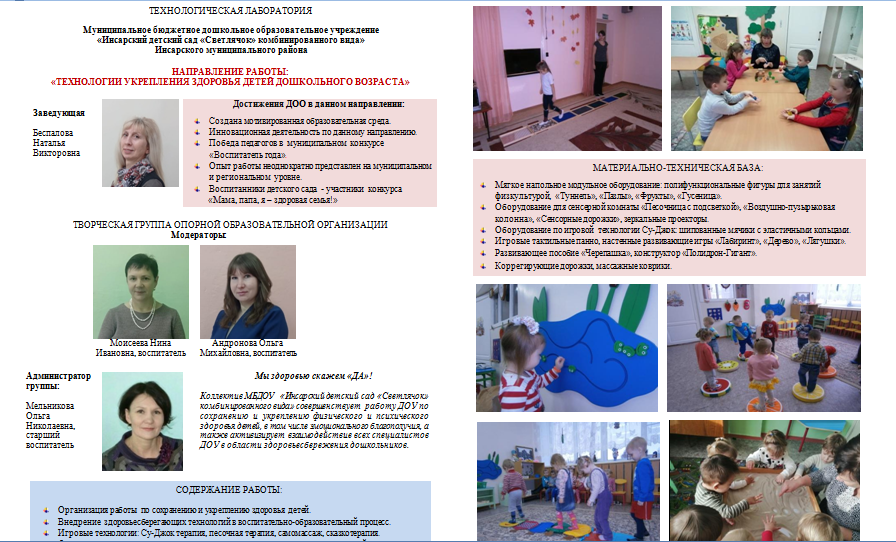 https://www.youtube.com/playlist?list=PLnZ9t4Q3-vemYvdDF9B_HmspoJ44FVdGc
Наличие публикаций
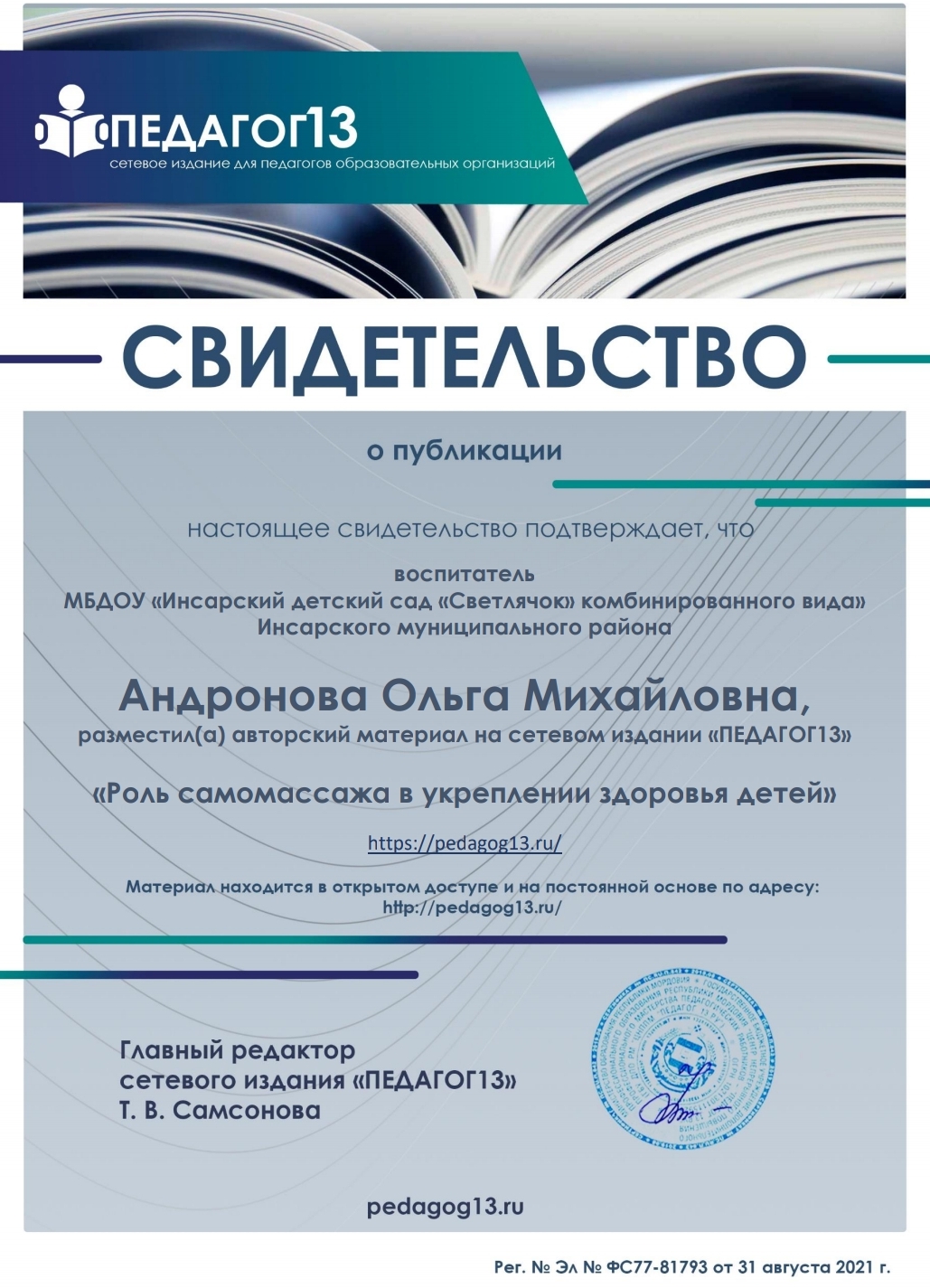 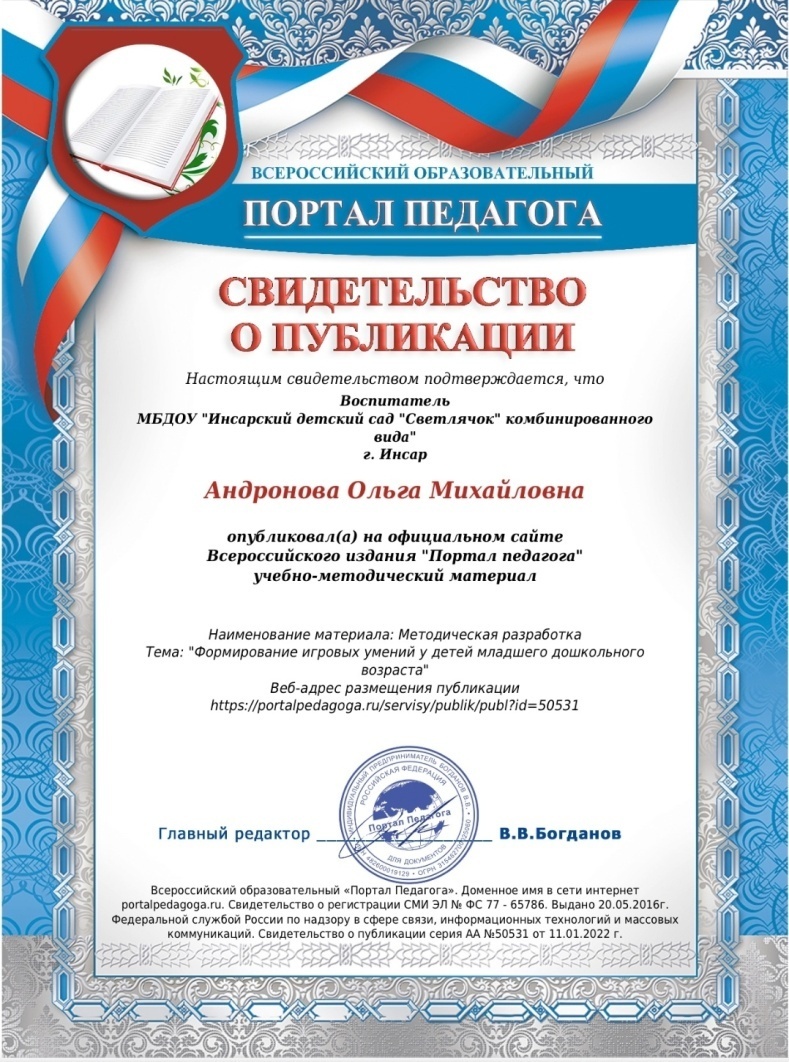 Результаты участия воспитанников  в: конкурсах, выставках, соревнованиях, акциях, фестивалях
Всероссийский уровень: 1

Муниципальный уровень: 3
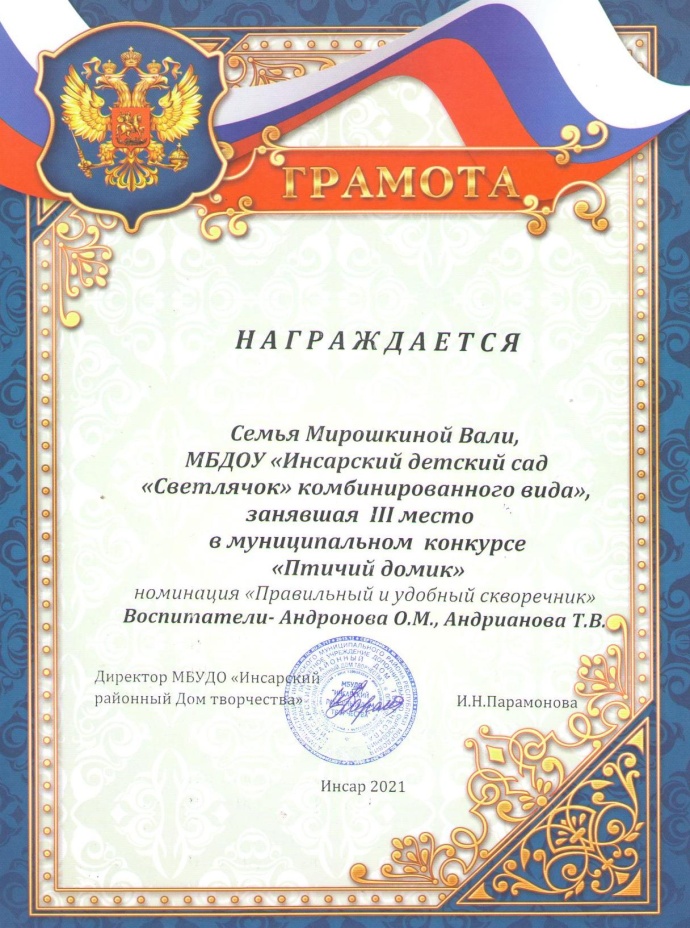 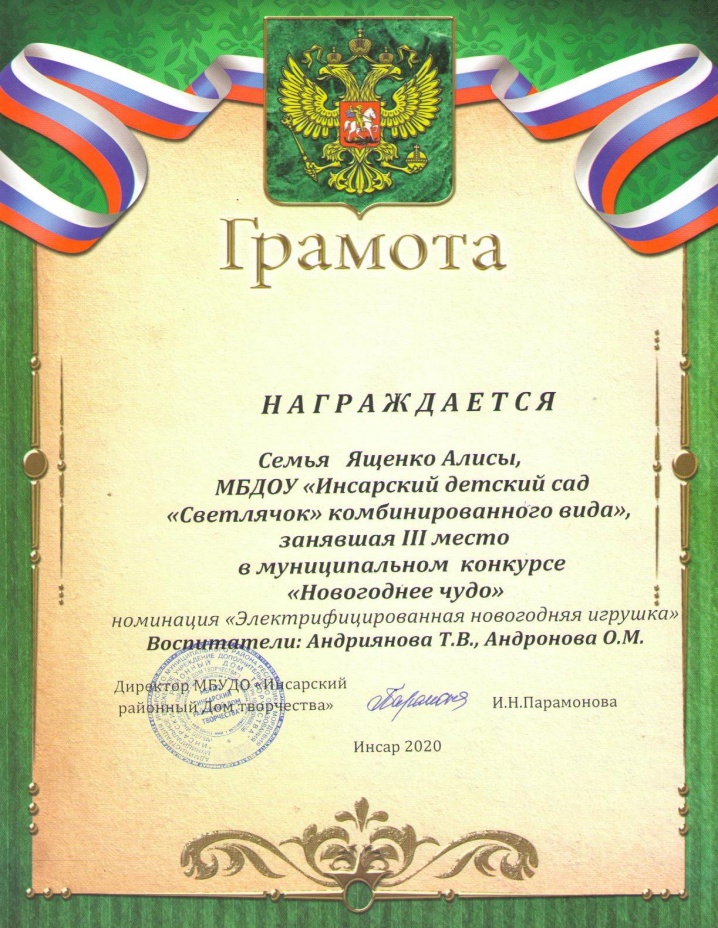 Выступления на заседаниях методических советов, научно-практических конференциях, педагогических чтениях, семинарах, секциях, форумах (очно)
Республиканский уровень: 1

Уровень образовательной организации: 3
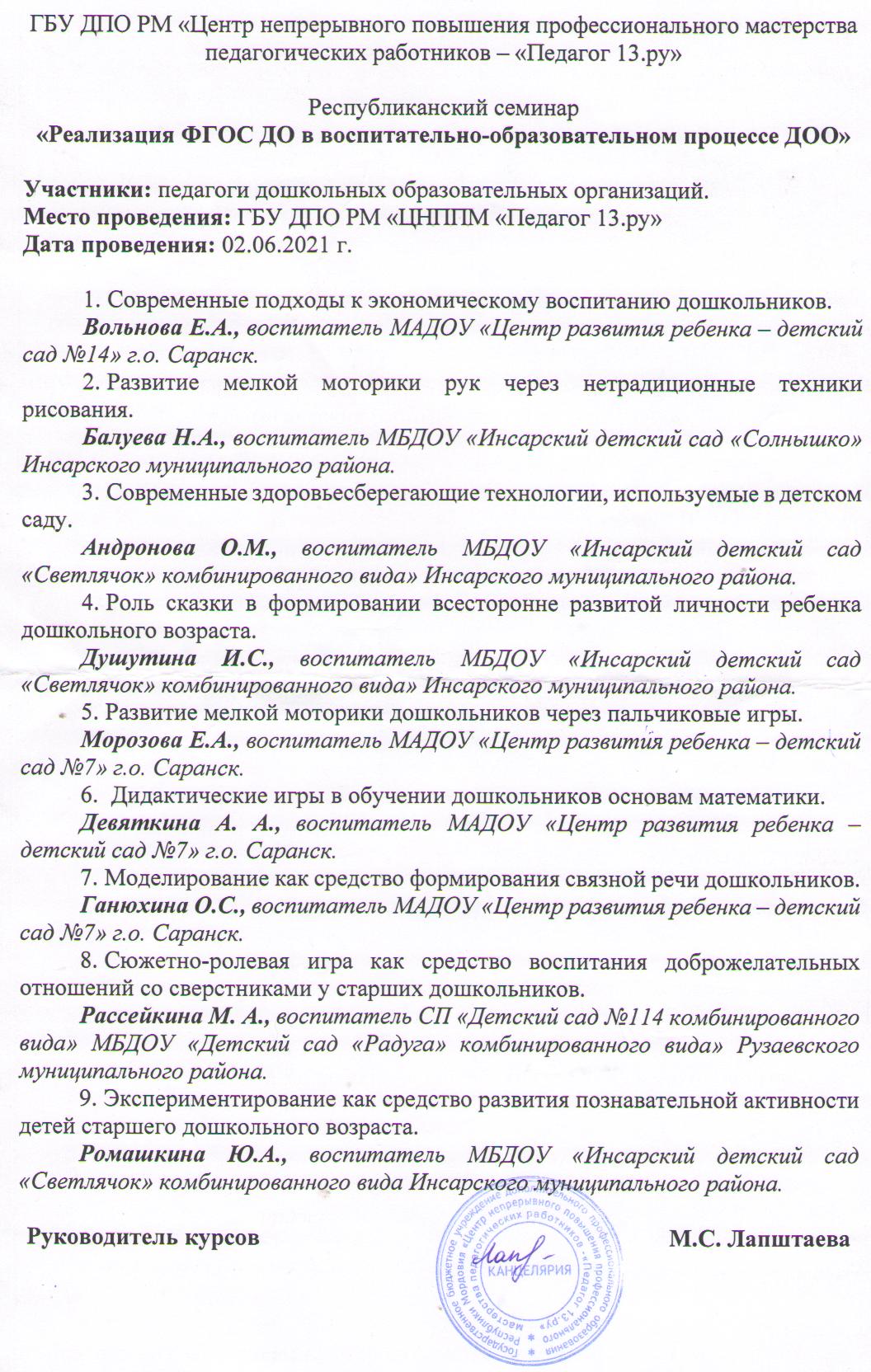 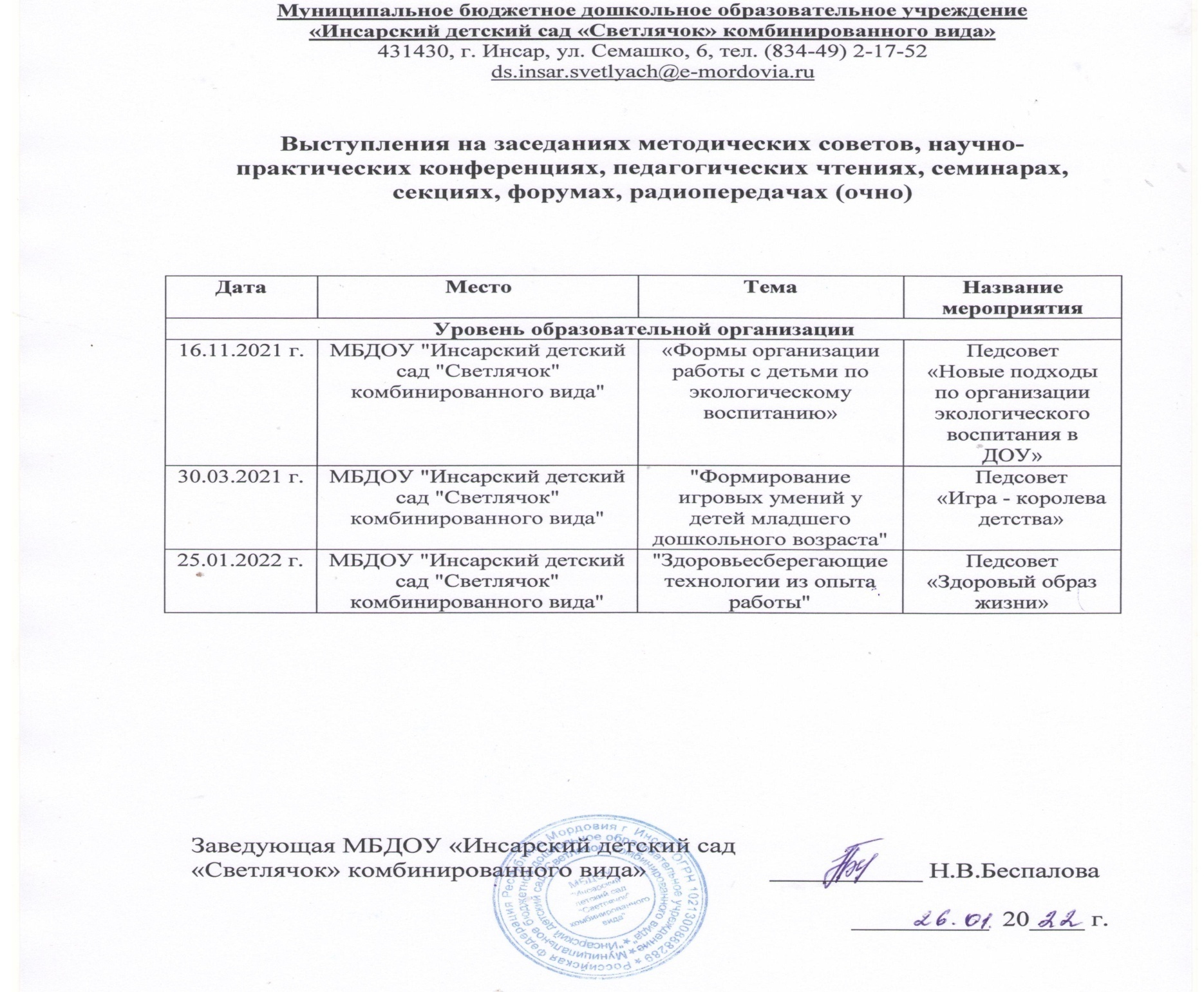 Проведение открытых занятий, мастер классов, мероприятий
Республиканский уровень: 1

Уровень  образовательной организации : 3
https://www.youtube.com/playlist?list=PLnZ9t4Q3-vemYvdDF9B_HmspoJ44FVdGc
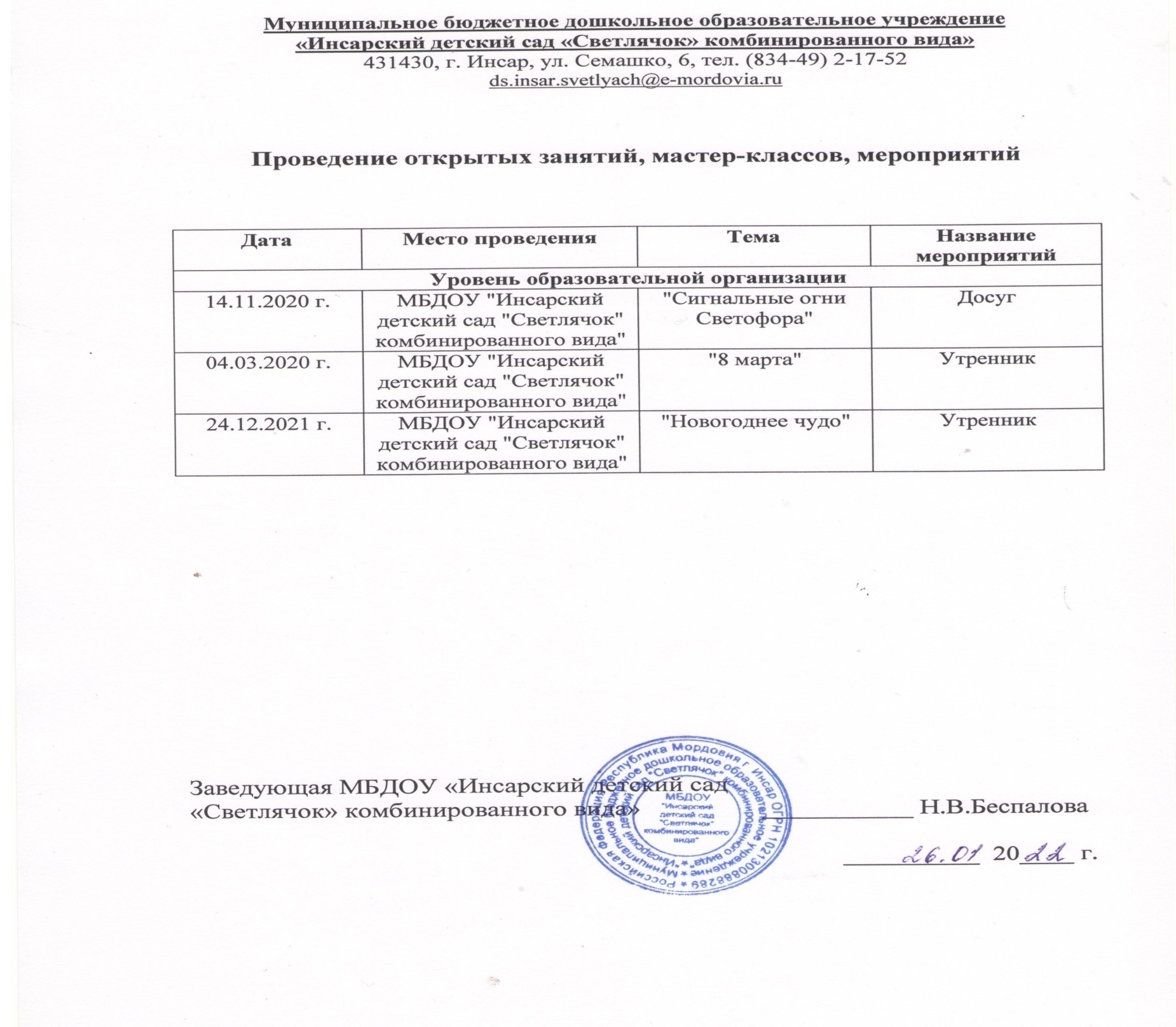 Позитивные результаты работы с воспитанниками
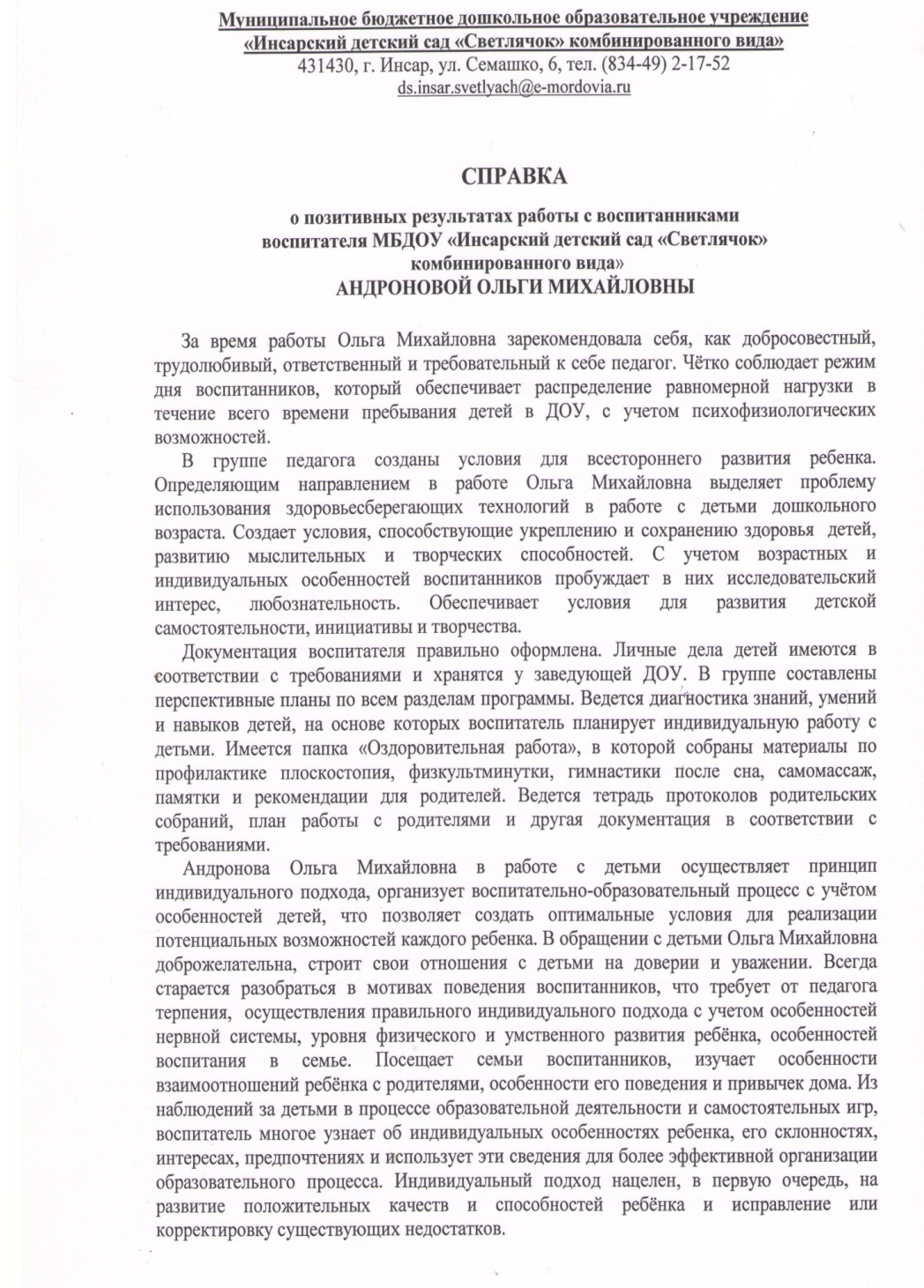 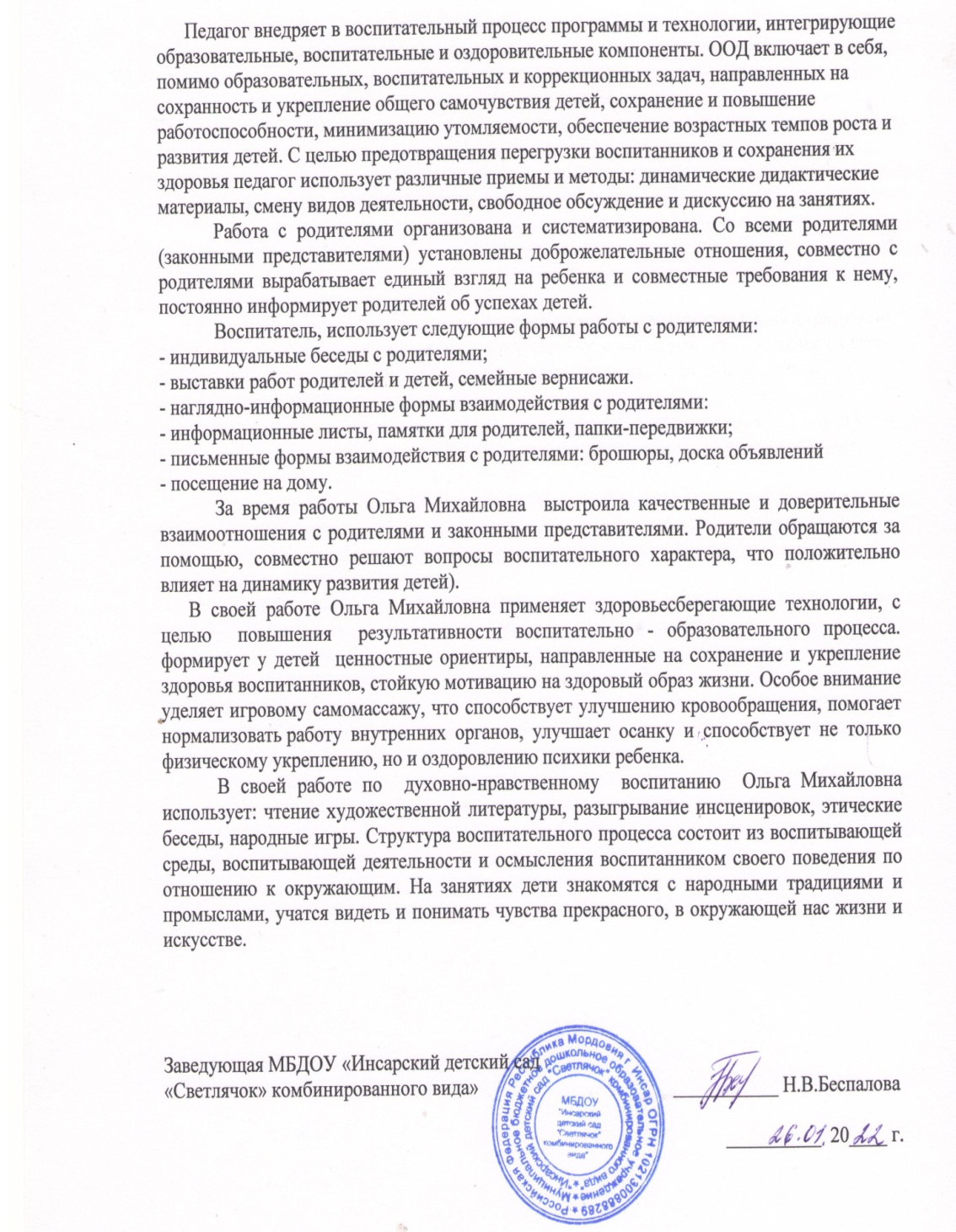 Качество взаимодействия с родителями
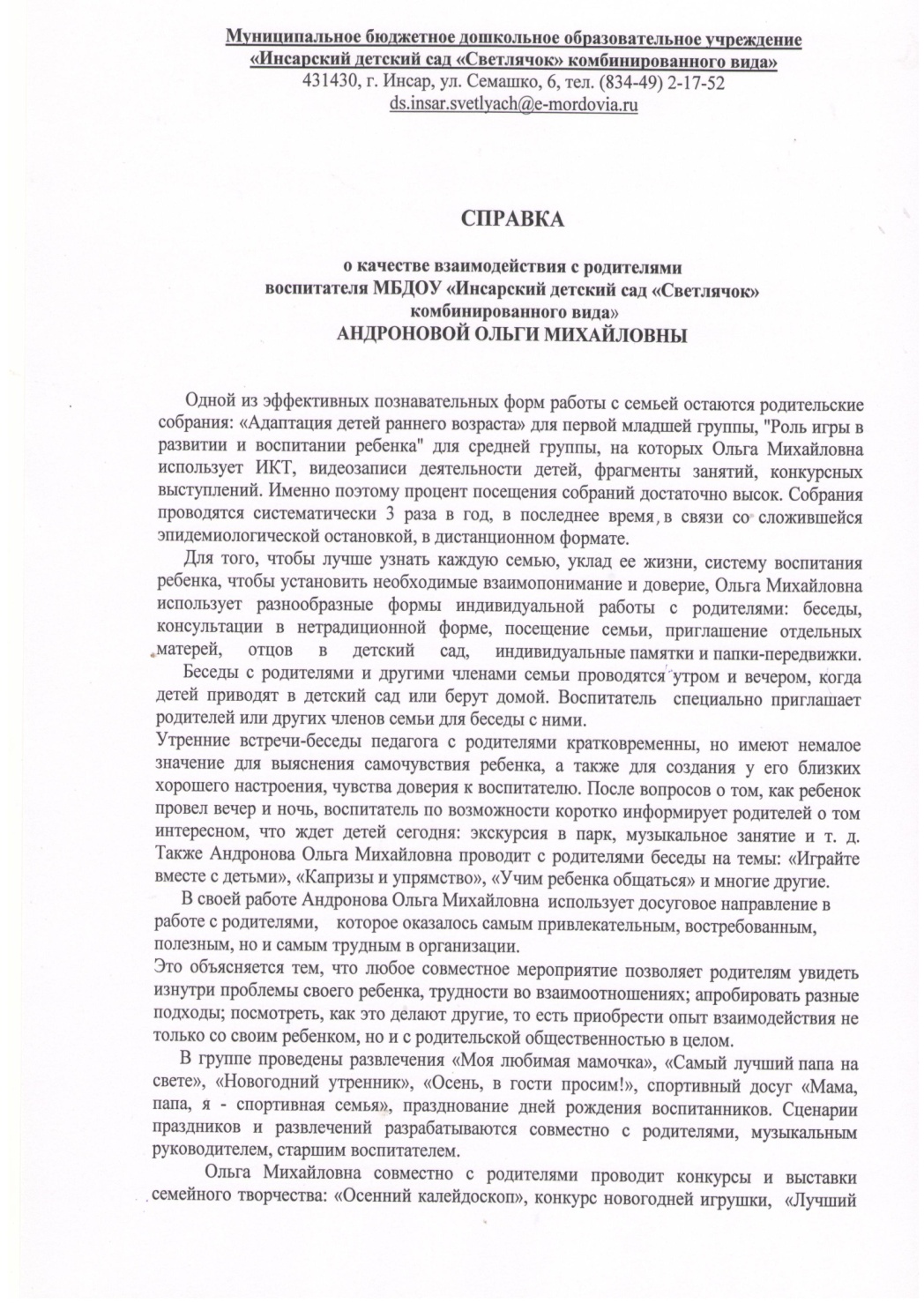 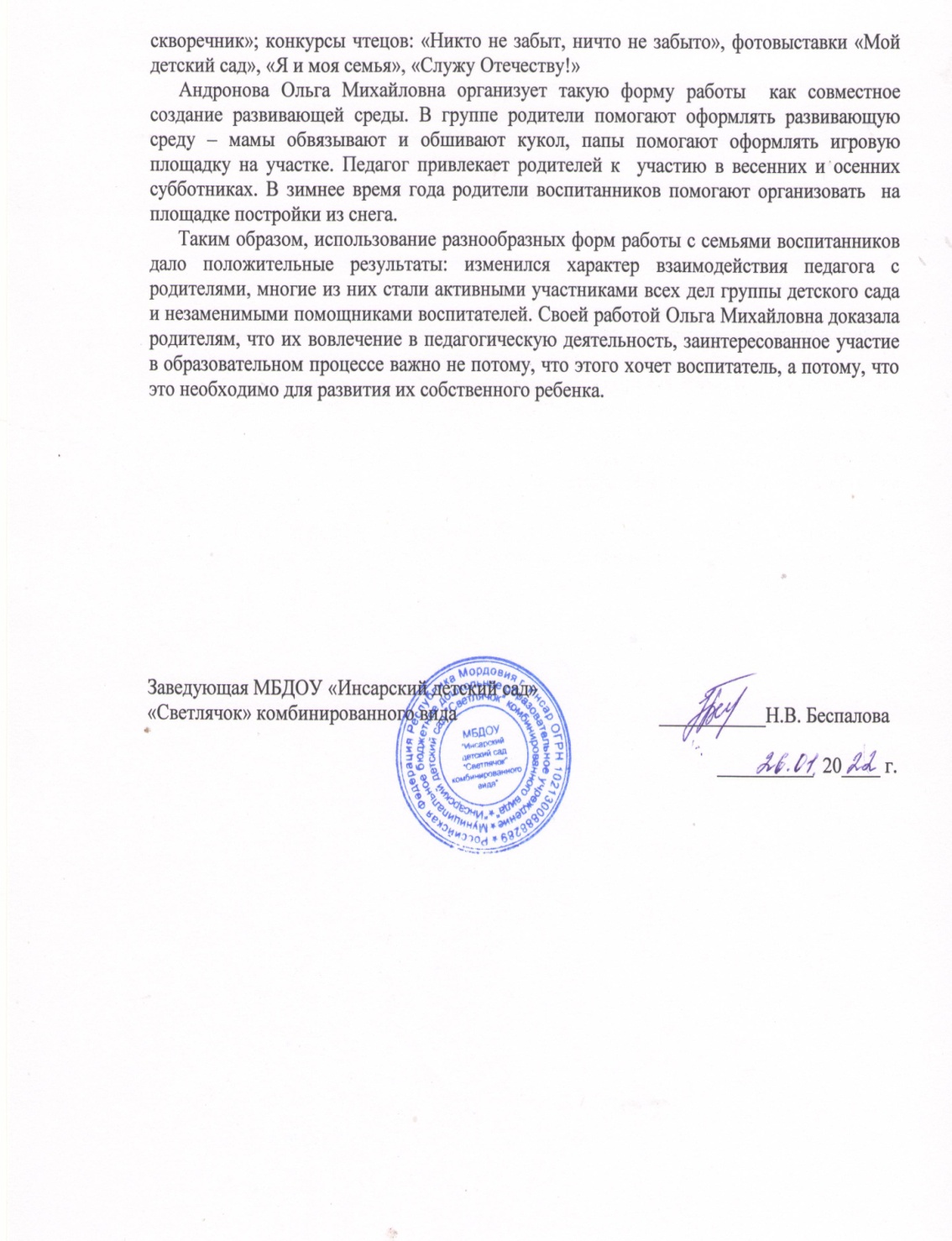 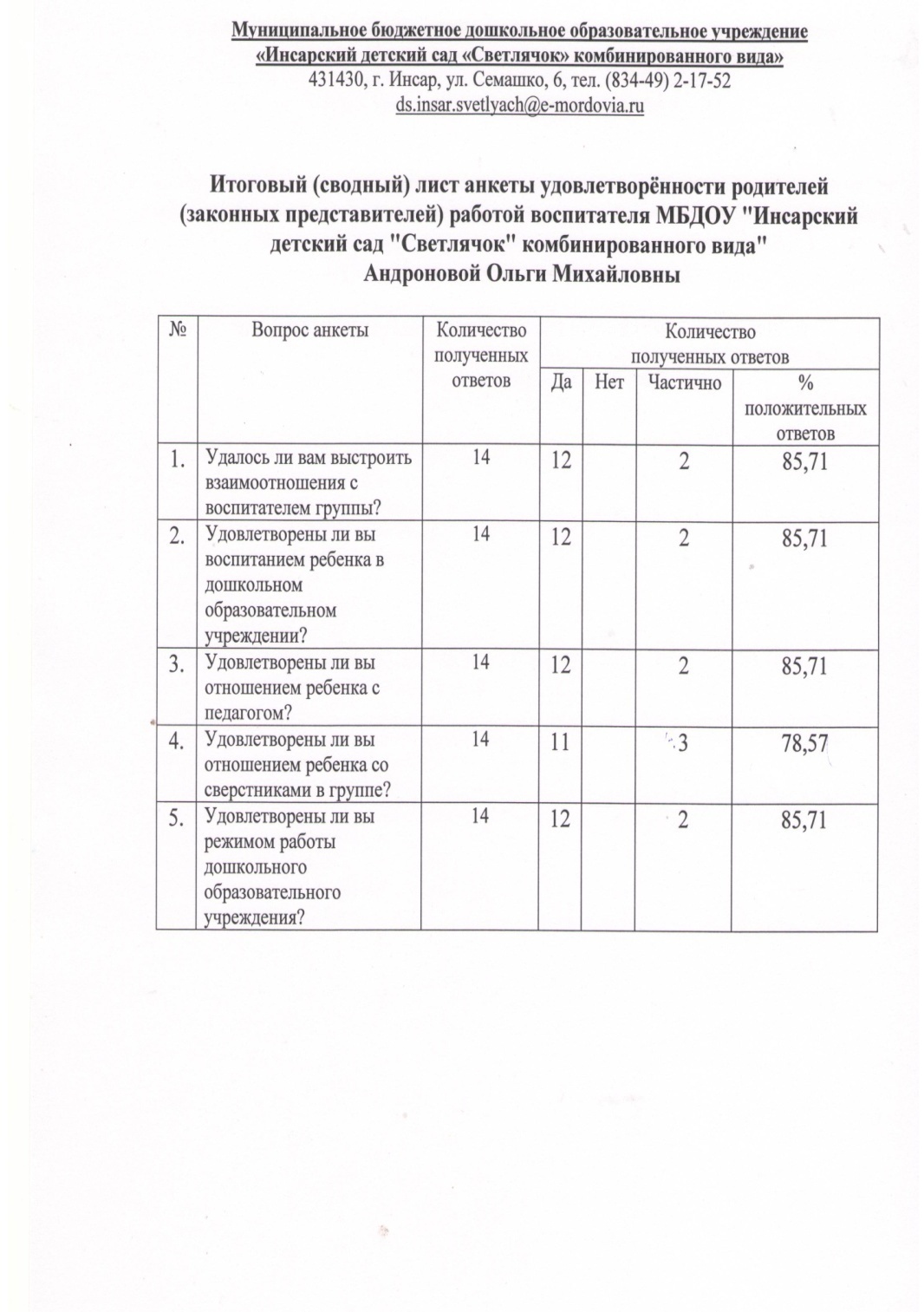 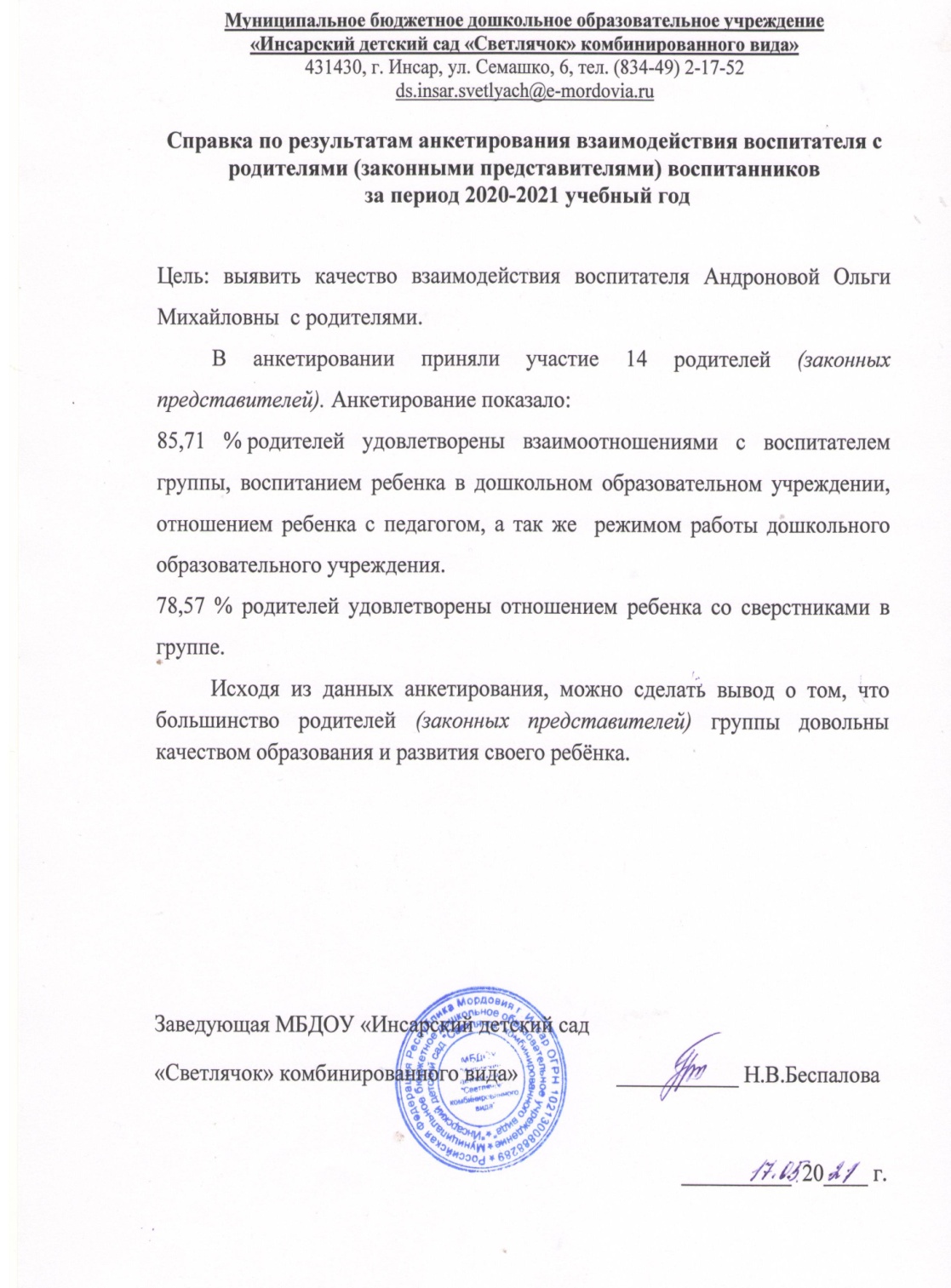 Участие педагога в профессиональных конкурсах
Всероссийский уровень: лауреат 

Республиканский уровень: участие
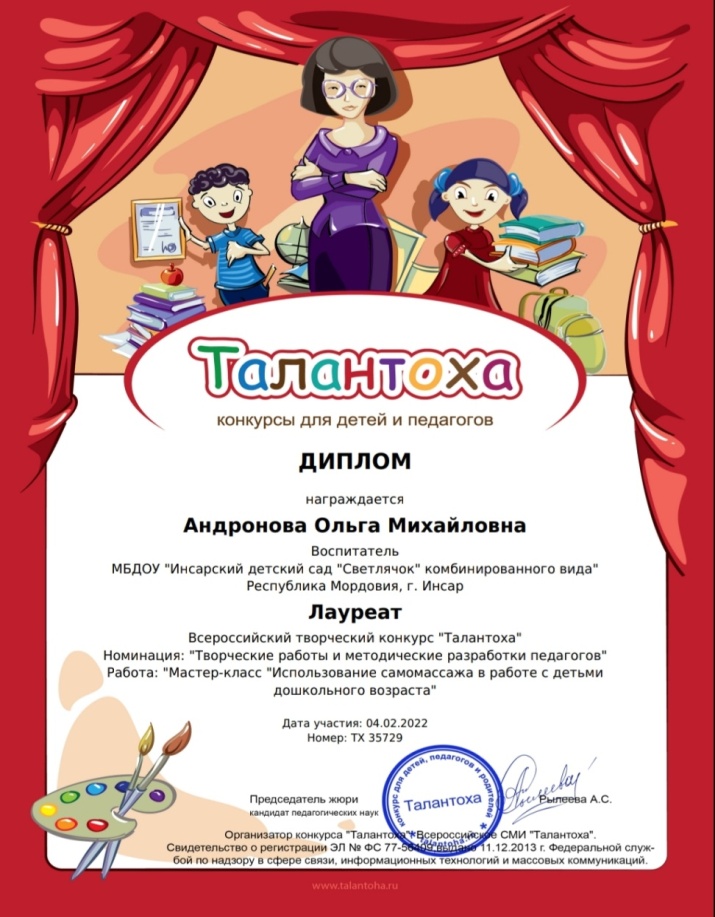 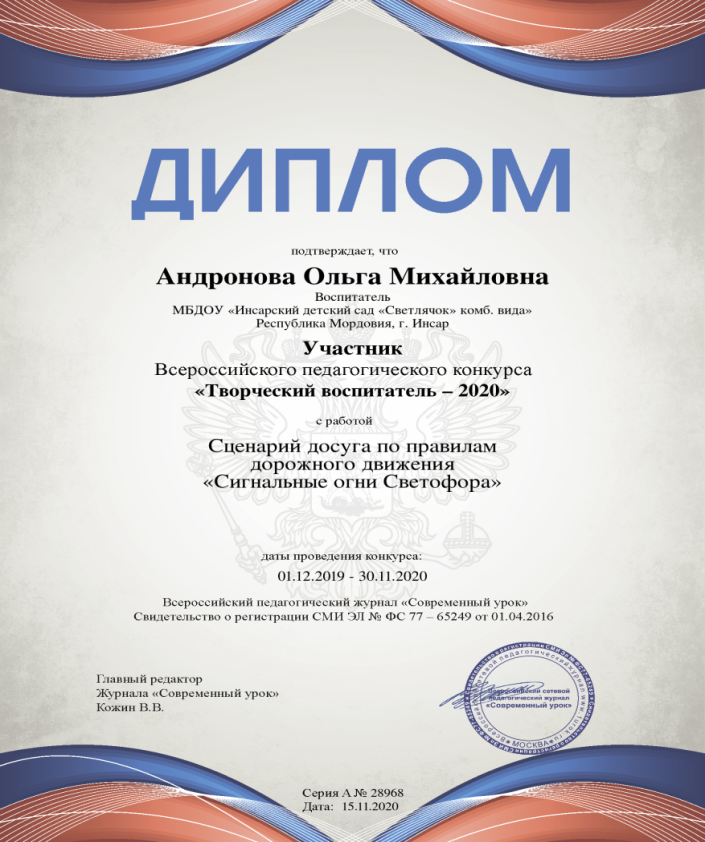 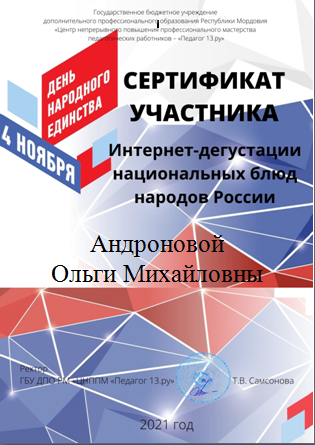 Награды и поощрения
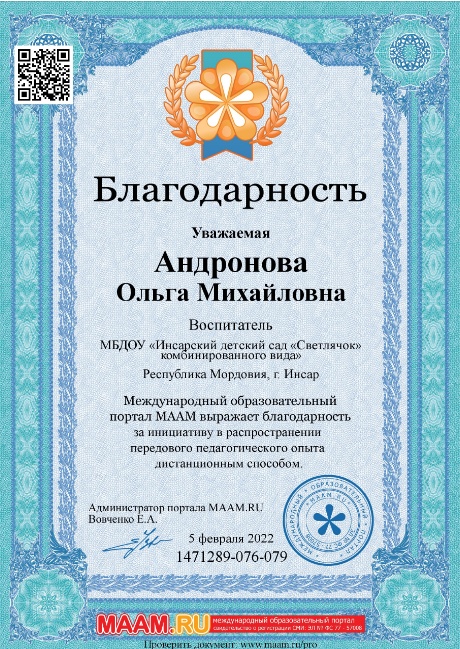